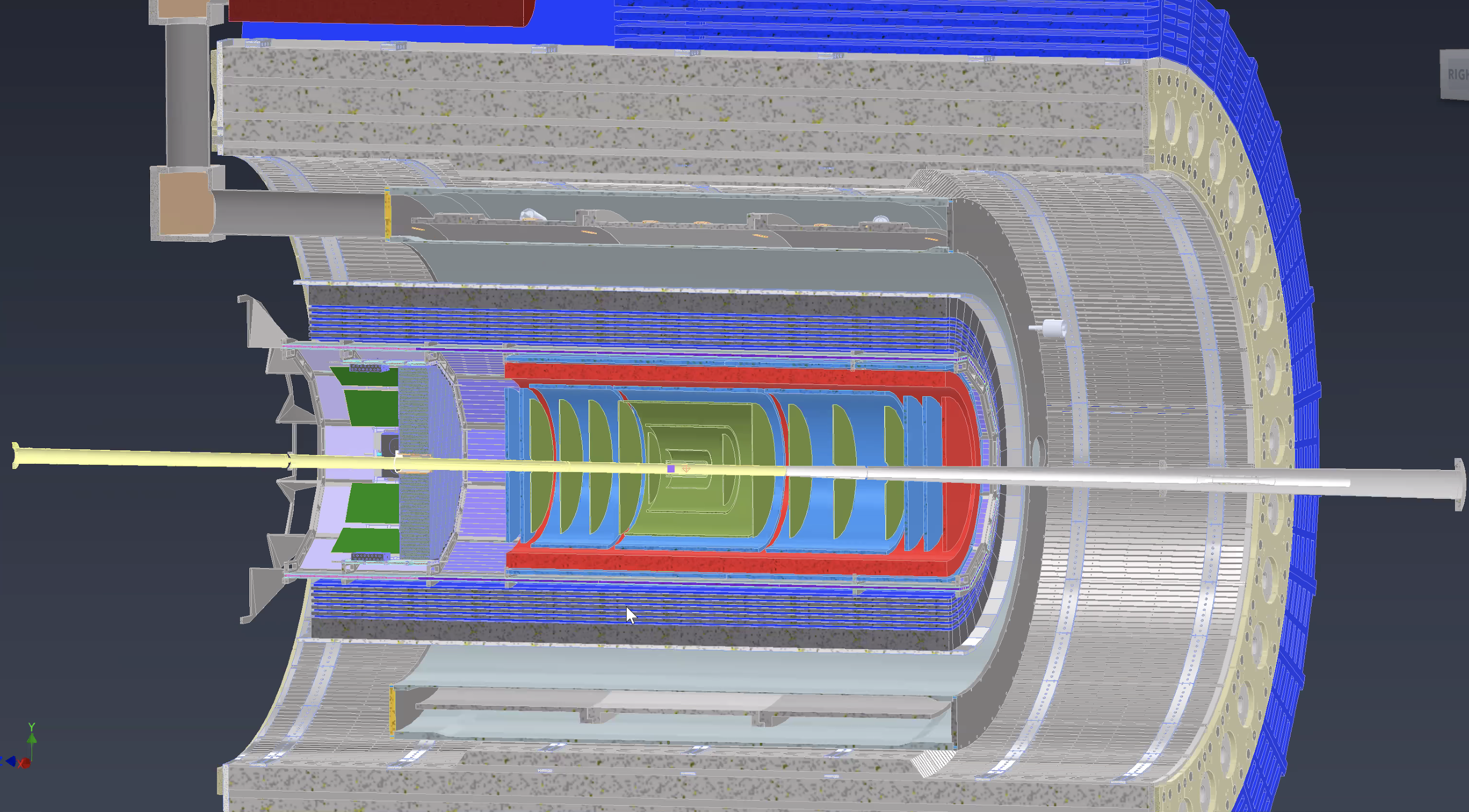 MPGD Endcaps Geometry
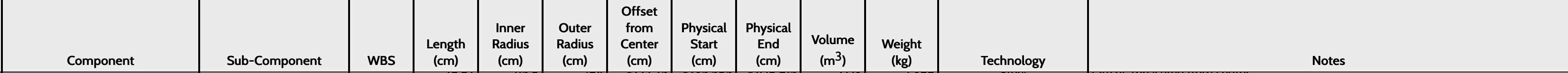 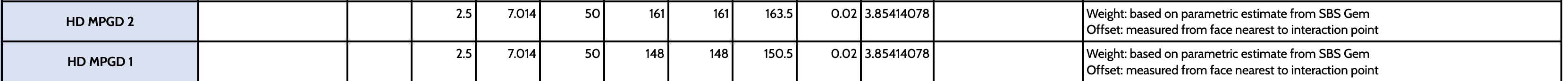 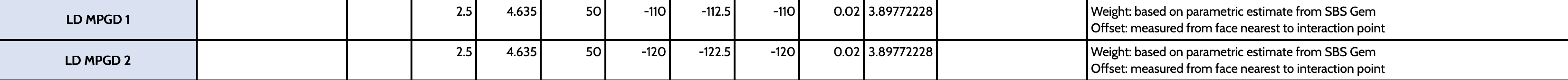 Last update: Jan. 17th2024
https://eic.jlab.org/Geometry/Detector/Detector-20240117135224.html
Endcaps -  dimensions
2
Endacap Integration - February 20th  2024 - Annalisa D'Angelo
Endcap Semi-Detectors Overlap
Overlap thickness (free from frames) = 2 cm
1000 mm
Frame thickness = 15 mm

Active area overlap = 20 mm

Vertical Diameter = 1000 mm

Horizontal width = 525 mm
525 mm
3
Endacap Integration - February 20th  2024 - Annalisa D'Angelo
MPGD Endcap Semi-Detectors Overlap
1000 mm
1000 mm
525 mm
525 mm
4
Endacap Integration - February 20th  2024 - Annalisa D'Angelo
Endcap Semi-Detectors Overlap
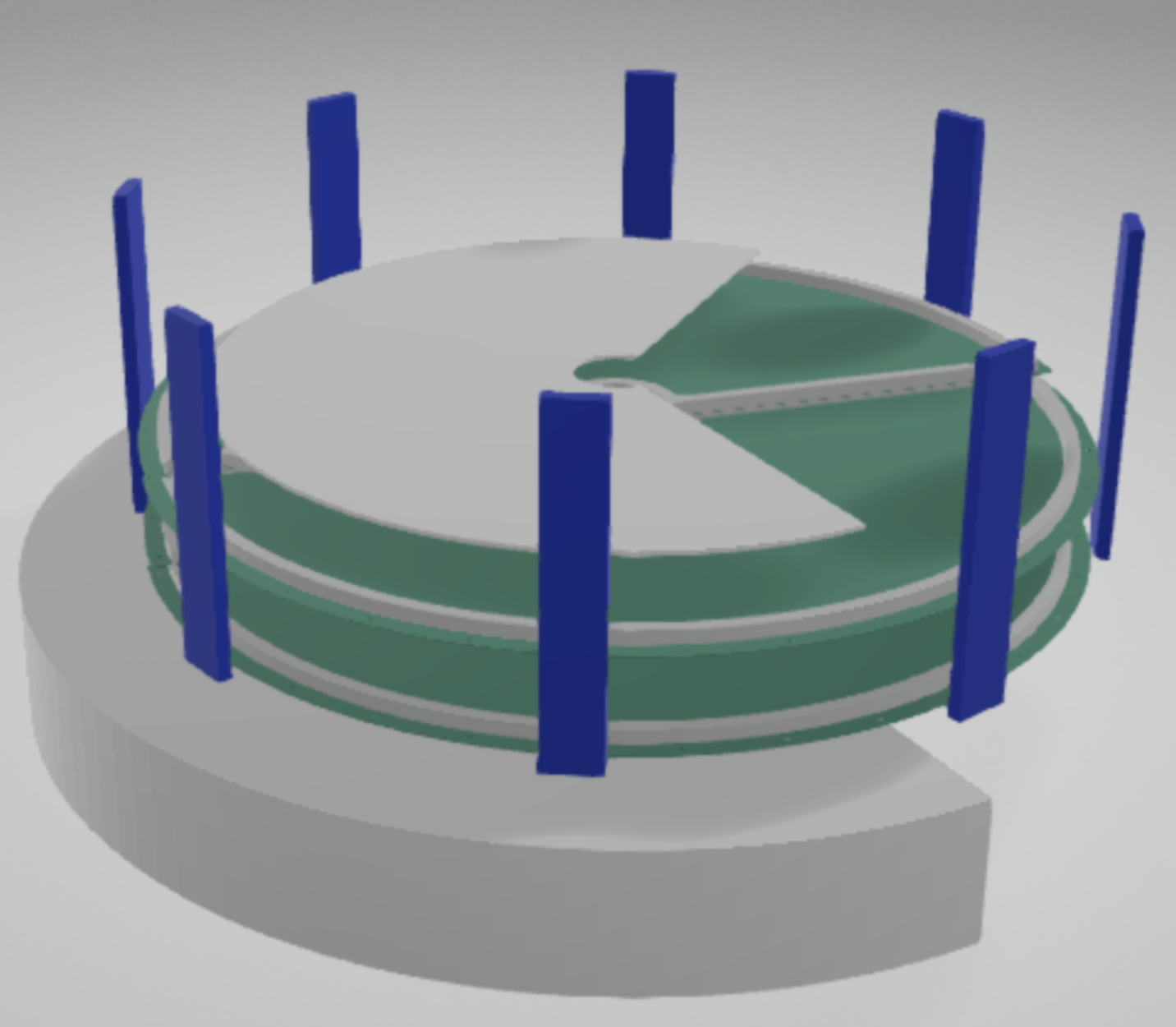 Question
How are we going to attach the endcaps to the outer support?
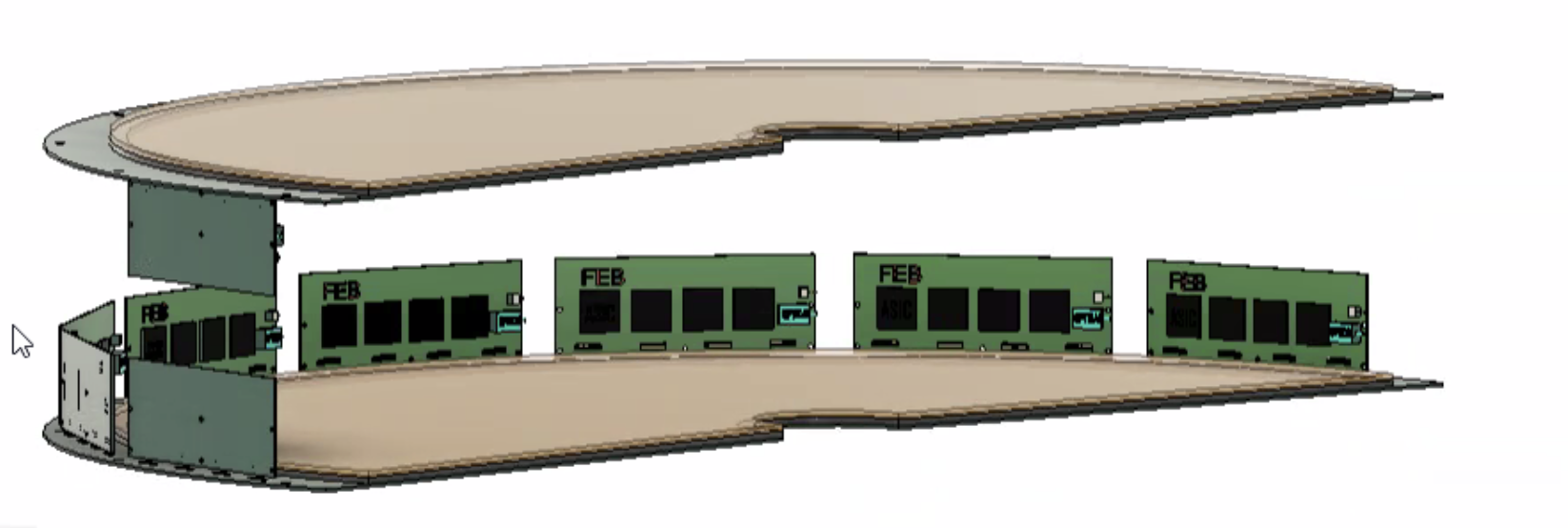 By Seung Joon Lee
5
Endacap Integration - February 20th  2024 - Annalisa D'Angelo
List of MPGD Endcaps Services
For each endcap disk (4 disks in total):
16 HV cables
4 gas inlets and 4 gas outlets
32 data cables
32 low low voltage cables
2 temperature sensors cables
2 humidity sensors cables
2 dry air inlet and 2 dry-air outlet cooling hoses 
Space for 32 RDO cards
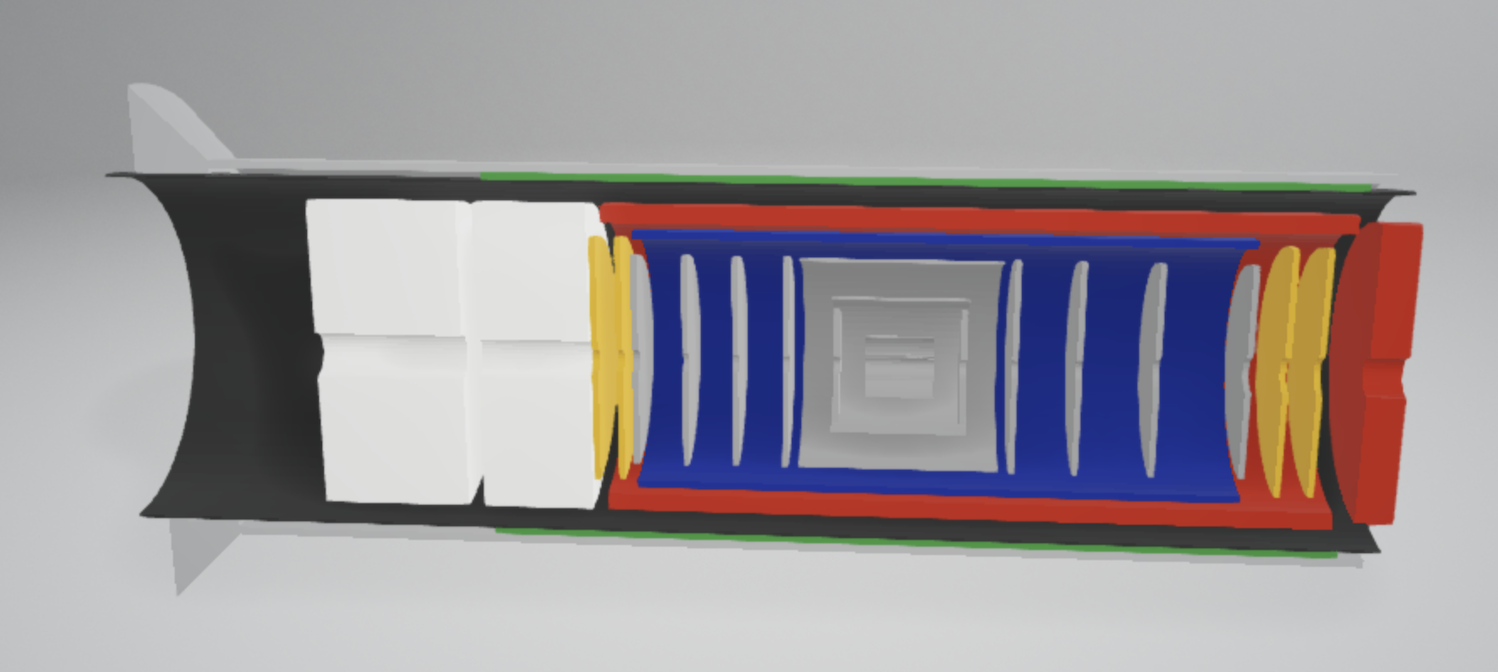 By Seung Joon Lee
Total services: all numbers x 4
6
Endacap Integration - February 20th  2024 - Annalisa D'Angelo
List of Issues to Address
Geometry: Compatibility with CyMBal dimensions
Integration: Support details
To be understood: Space for electronic cards and services
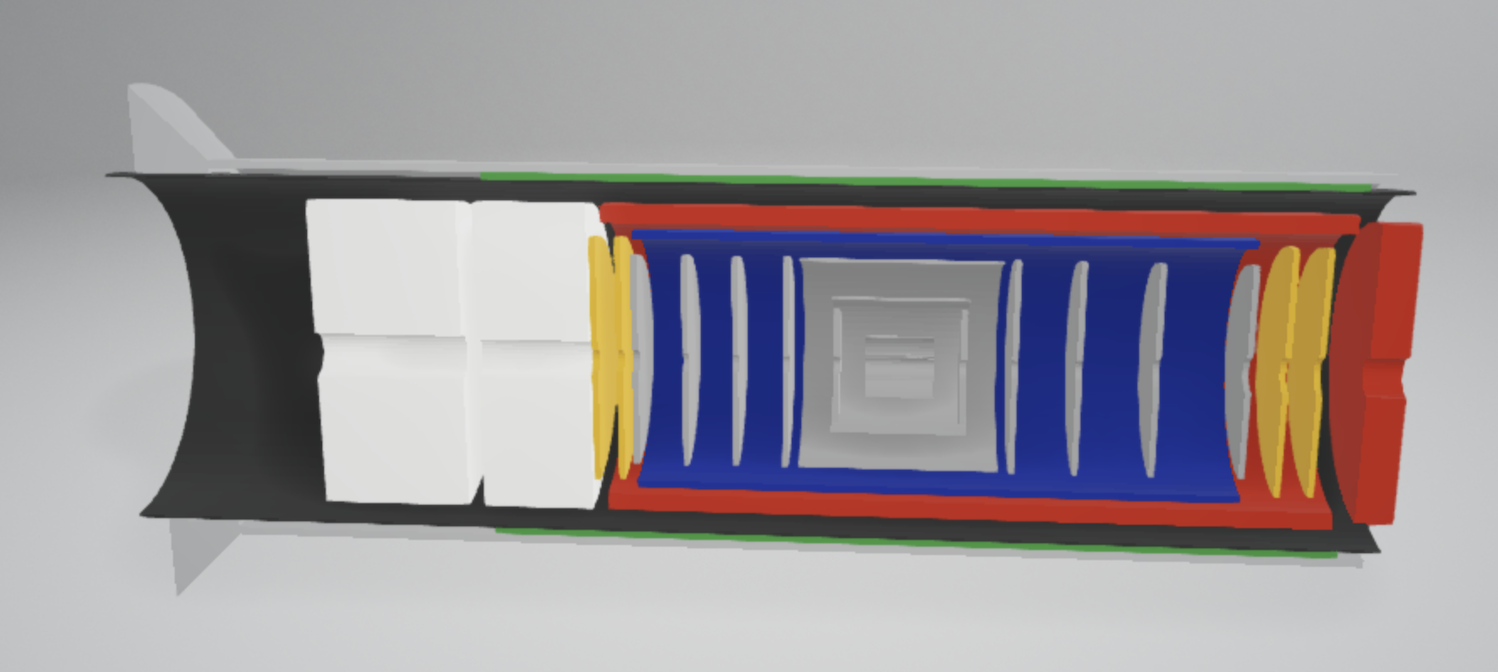 By Seung Joon Lee
7
Endacap Integration - February 20th  2024 - Annalisa D'Angelo